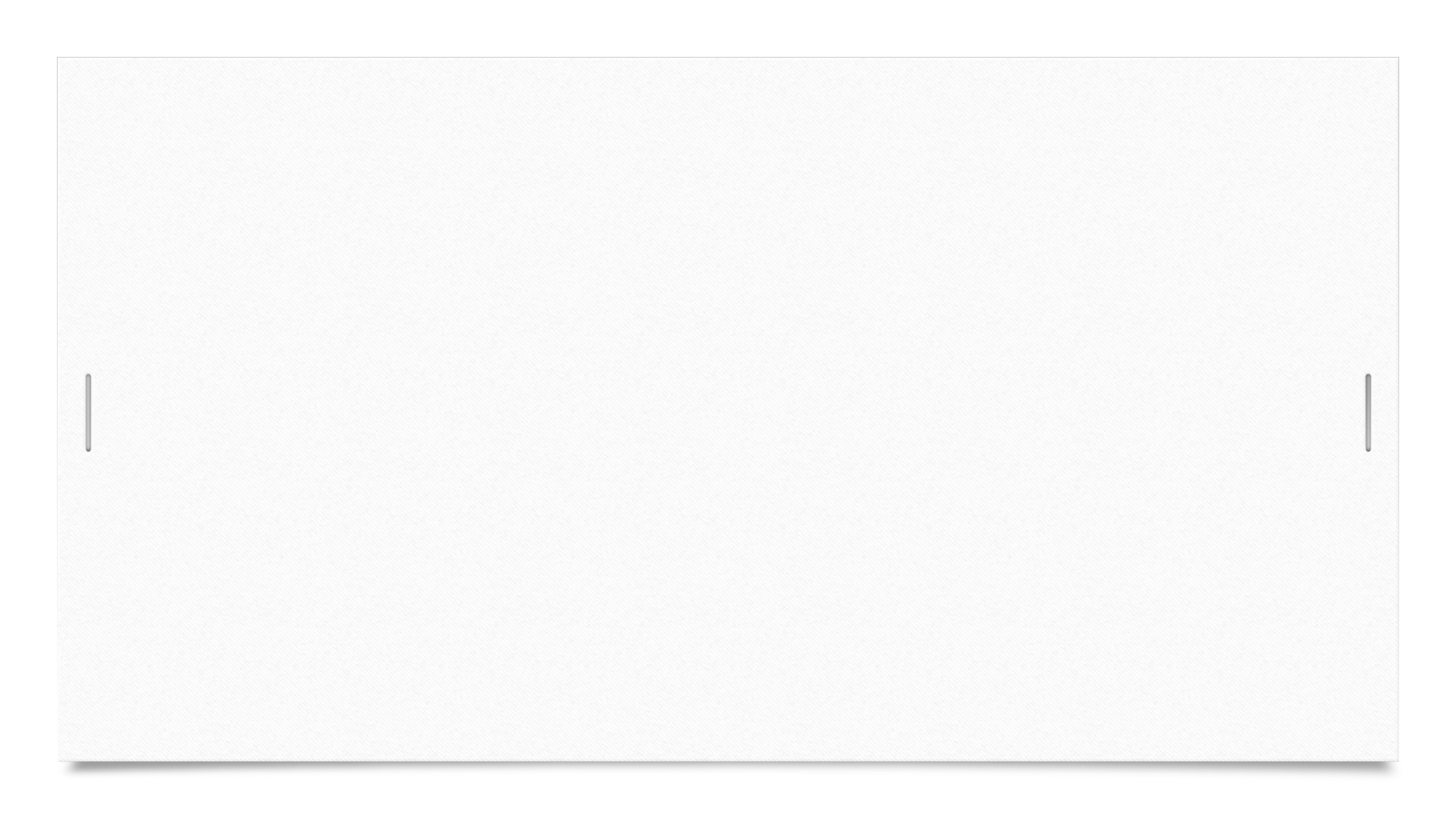 Teaching Middle and High School Writers
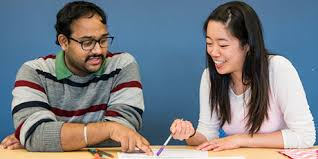 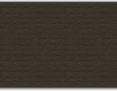 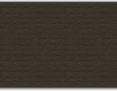 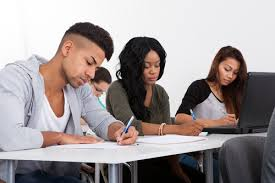 Molly Montague
Seattle Public Schools
January 27, 2018
[Speaker Notes: Welcome, my name is Molly Montague and I work in C&I for Seattle Public Schools. I am a former middle school ELA and SS teacher.

Today we will be working on strategies to support middle and high school writers.]
Outcomes
Define effective writing
Learn strategies to support practicing writers
Practice by doing
[Speaker Notes: Today we will define effective writing, learn strategies to support writers, and practice by doing.]
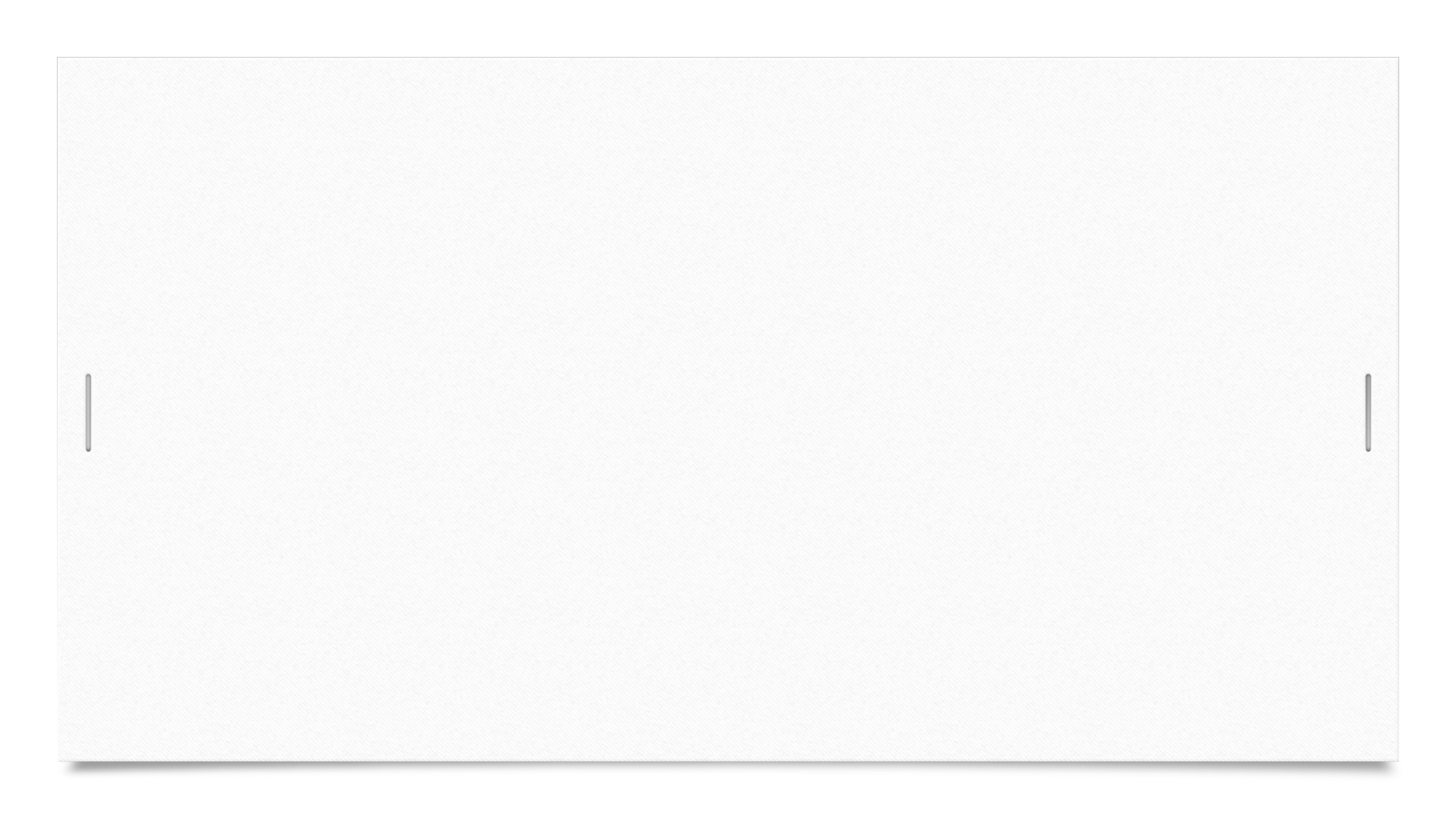 Why We Are Here
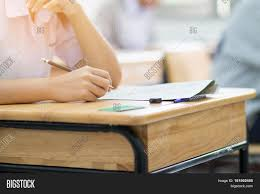 What are your goals for today?
Stop and jot
Be specific
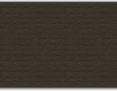 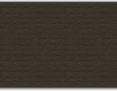 [Speaker Notes: Take a minute to jot a personal goal for today. What new learning do you hope to leave with by the end of our session? Please be specific.

I will collect these and address them at the end of our time together.]
What is effective writing?
Strategies
Workshop with writers
Agenda
[Speaker Notes: Our agenda today will include defining effective writing, thinking about ways to support students when they come to us for help, and at the end of our session we will have an opportunity to confer with real students who are here participating in a BFI workshop.]
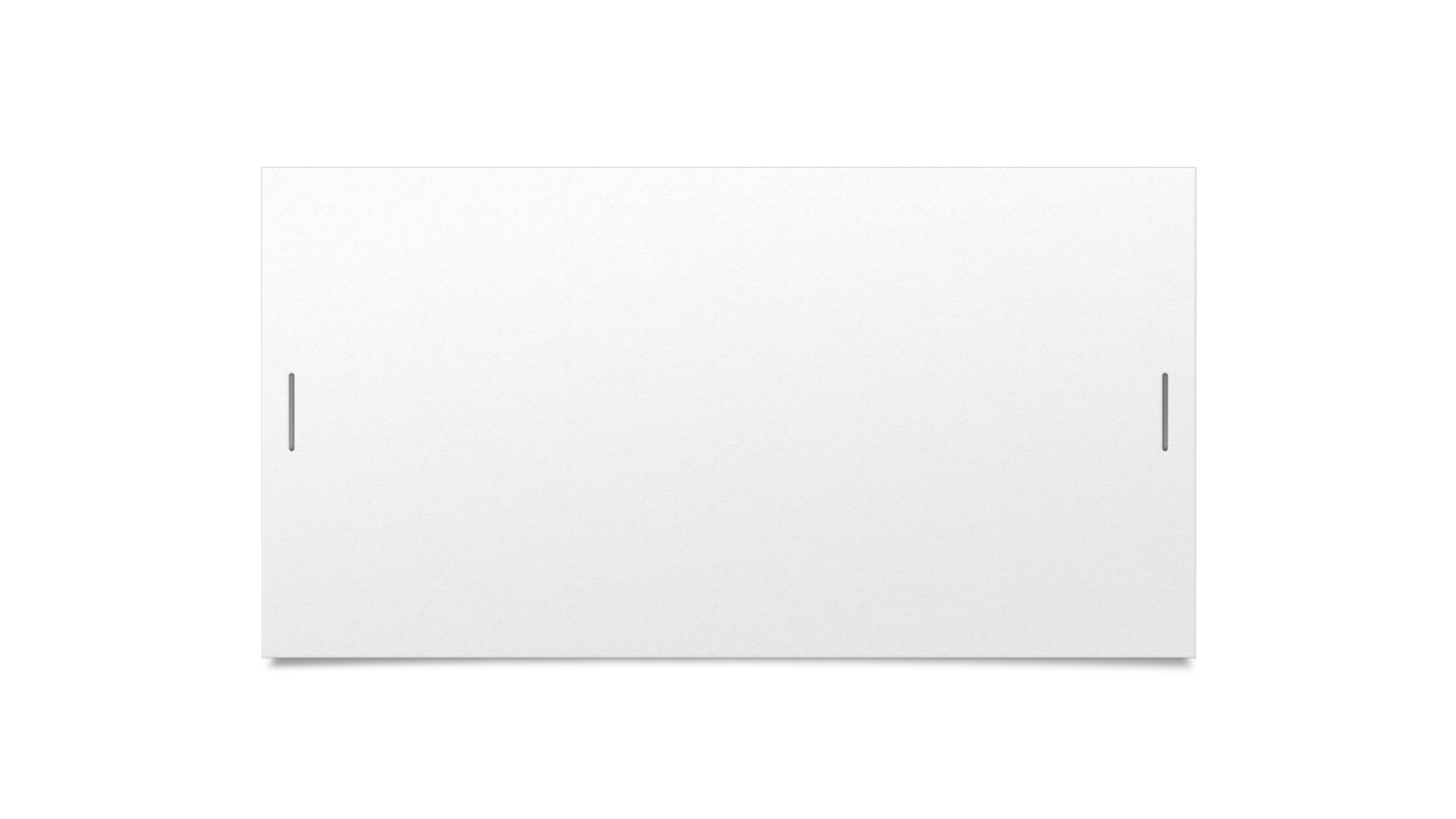 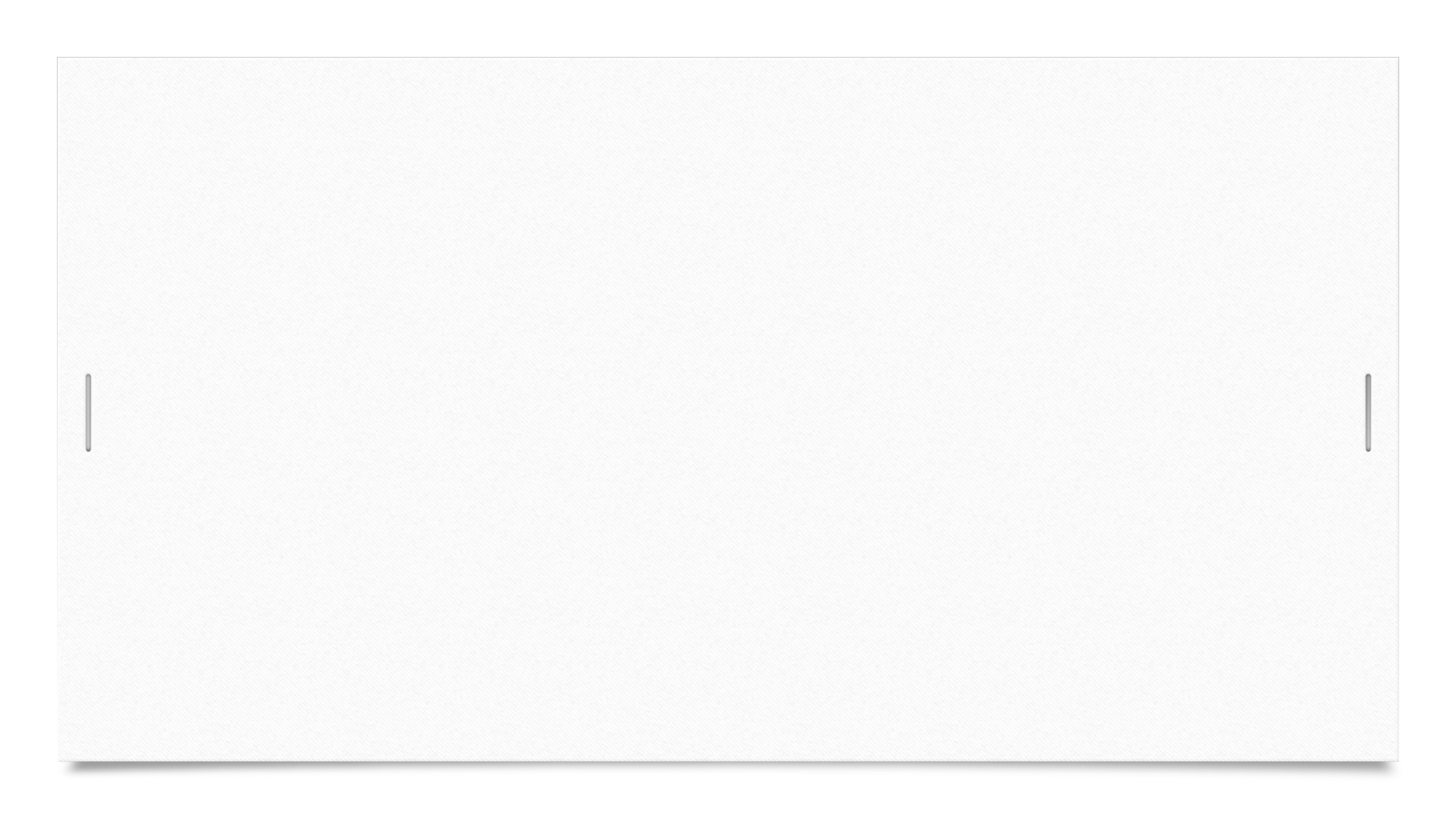 Setting the Stage
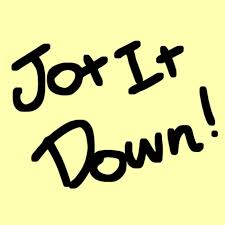 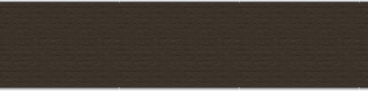 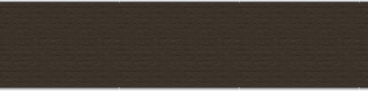 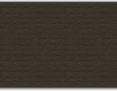 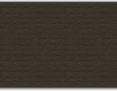 What was writing like for you in middle and high school? Why?
[Speaker Notes: Before we can support writers, we need to think about ourselves as writers. Think back to the days when you were in middle and high school. As a student, what did you like about writing? What, perhaps, did you not like about writing? Why? You won’t share this with anyone, so be honest in your reflection
Stop and jot

As we move through our time together, keep your experiences in mind as a foundation.]
What is effective writing?
Effective writing: 
Achieves the writer’s goals. 
Is appropriate for the intended audience and context. 
Presents ideas in a way that clearly communicates the writer’s intended meaning and content. 
Elicits the intended response from the reader.
[Speaker Notes: Achieve the writer’s goals: These goals can be set by the writer or teacher, or through collaboration between the writer, teacher, and/or peers. 

Intended audience: For example, a persuasive text written for a school newspaper may look different than one written for an online forum. 

Presents ideas: The writer’s ideas are well-organized and clear to the reader, and expressed effectively. 

Response from readers: For example, a persuasive text compels the reader to take action, whereas a mystery novel elicits feelings of suspense or surprise from the reader.

This slide is so true, even creating this presentation I struggled with my purpose for writing. Was I creating something for teachers? What did I do as a tutor to support writers? When writing is hard something is not right, when writing is easy it is because you know your purpose. Once I was able to keep in mind that my suggestions needed to be aimed at tutors the presentation became manageable. This true for all of us.]
“Get it down. Take chances. It may be bad, but it’s the only way you can do anything really good.”– William Faulkner
[Speaker Notes: As a teacher, I used to tell my students all of the time: The only wrong answer is a blank page. In other words, I don’t know how to help you until you give me something to work with.

Effective writing can only happen when we begin to write. Our first drafts are never our last drafts and we can’t keep the desire for perfection from keeping us from starting. Too many times we need every word to be exactly right before we can begin. Encourage students to do a brain drop – free write to get ideas going.]
What is effective writing?
Strategies
Workshop with writers
Agenda
[Speaker Notes: What specific strategies are there to help writers when we only have 60-90 minutes to work?]
The Toolkit
Tips for working with young writers
Be Creative
Be Kind
Be Fearless
[Speaker Notes: Pass out the toolkit
Be creative means to emphasize writing as a process. In a moment we will walk through strategies to support the writing process. Remember that the steps in the process are: Pre-writing, drafting, revising & editing, and sharing & publishing.
Be kind means to start by building the trust and a relationship with the student you are working with.
Be fearless means to embrace the writing process. Remember this is a shared learning experience between you and your student. Be open to share ideas, learn together, take on challenges, and work through problems as a team.]
Where do I start?
Relationship, relationship, relationship! 
Get To Know Your Students
Build Goodwill on Good Days
Listen to Students
[Speaker Notes: Think about a tutor relationship you have had that was successful. What made it successful? How did you know it was successful? It is easy to define bad relationships, but how do we define good relationships?

Skilled tutors know the value of having good relationships with students. Establishing goodwill can help minimize off-task disruptions, improve student engagement, and reduce stress for everyone. Here are some approaches to win student support.

Tutors begin building good relationships with their students by treating them the way they would like to be treated. Simply stated, students want to be treated with respect. 

As you talk to them and listen to what's on their minds, they will begin to see that you're not just another adult, but someone who is genuinely interested in them.

Praising the behavior you expect to see is a great way to build goodwill. This can sound like, “Thank you for coming today.” “I appreciate the hard work you are doing.” “You are showing great effort, I enjoy being your tutor.”

Taking time to listen to student concerns shows that you care enough about them to value their ideas.]
Three Areas of Focus
Thesis/Claim Statement
Development
Editing
[Speaker Notes: There are five stages to the writing process: generating ideas, drafting, revising, editing, publishing. Most likely you will be asked to support students in these three specific areas and this will be our focus for today.]
Start with the prompt, the teacher’s version of the prompt
Is the struggle a misunderstanding of the prompt? The content information?
A writer who is struggling to get started may need:
brainstorming discussion to unpack the prompt and the content information, K-W-L
free write time to collect initial thoughts about the prompt
PLAN (Pay attention to the prompt, List the main idea, Add supporting ideas, Number your ideas)
Is the student struggling to get started?
[Speaker Notes: This is the pre-write process. Forming their own thoughts can be the biggest initial hurdle when writers get started.]
Is the student struggling with the focus of the paper?
In the middle and high school levels, the majority of prompts assigned  to students are expository: reporting, summarizing, analyzing, opinion writing that is supported by evidence.
Strategies to solve the problem:
The thesis needs to be clear and aligned to the prompt
 An expository thesis answers How  or Why
[Speaker Notes: This is the drafting process.
Examples:
Prompt:

Thesis:

Research has shown that, to the extent that teachers require writing in the early grades, they tend mainly to ask students to write stories; however, in the middle and high school years, writing assignments typically involve expository tasks, such as reporting, summarizing and analyzing factual information, and expressing an opinion with the support of evidence. Sixty percent of writing assignments in 4th grade, 65% in 8th grade, and 75% in 12th grade are expository in nature (Persky et al., 2003). Moreover, expository writing is the most frequently assigned writing task at the college level (Bridgeman & Carlson, 1984).]
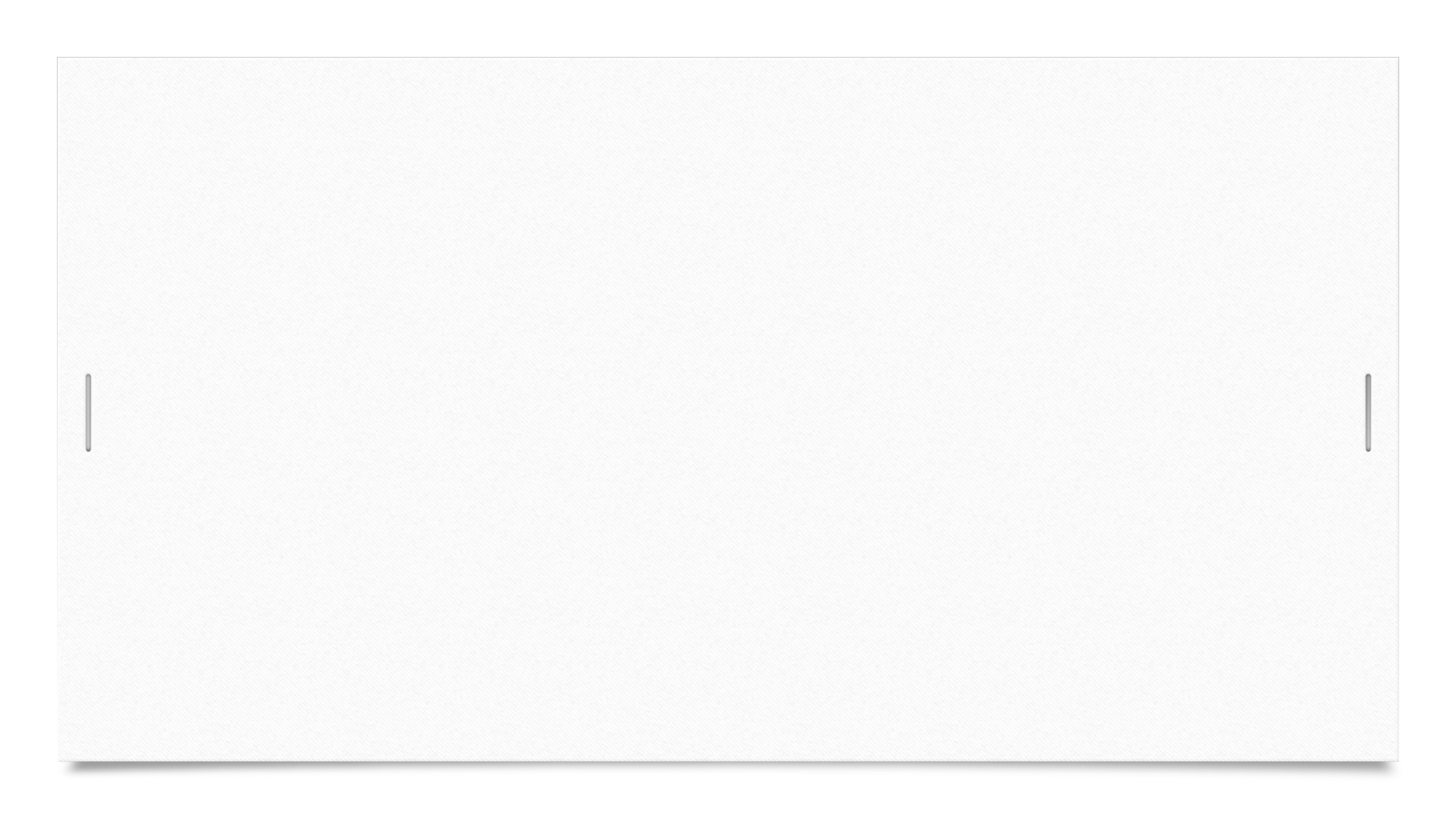 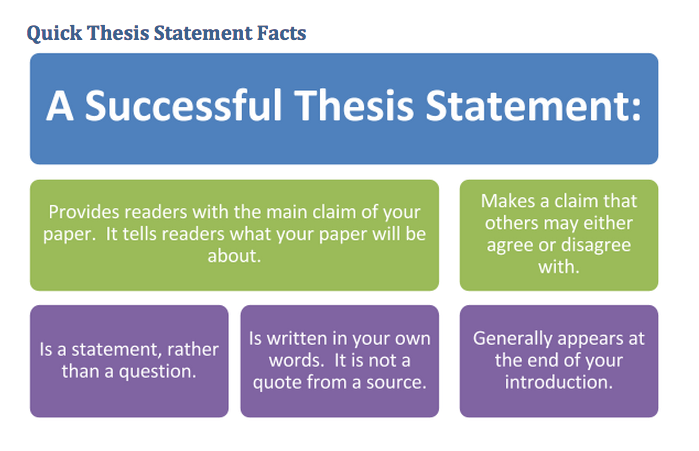 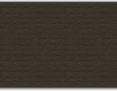 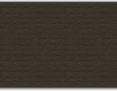 [Speaker Notes: Pass out the writing an effective thesis statement packet. Review each page. Give them time to read over it, then direct them to the power point and name the categories.

At the end of your intro: if an essay is an hour glass shape, the first sentence is a global hook, connecting to the reader’s world, the next sentence defines terms or gives background to the content of the paper, and then the writer introduces the claim and the reasons. Not always, but in general.]
For Example
Prompt: Does the school day start too early?
Example #1: Starting the school day later will give students more time before school starts in the morning.
Example #2: A later school start time will have beneficial impacts for all adolescent kids.
Example #3: This paper is all about why schools start too early.
[Speaker Notes: Let’s look at a few thesis examples. Use your writing an effective thesis handout to help you notice attributes for each example.

The prompt is…

Example #1: What do you notice?
Repeat]
Thesis Guiding Questions
What do you know about the topic?
How have you explained how? Why?
Is your thesis arguable?
Is your thesis too broad? Too specific?
What reasons do you have to support your claim?
Thesis Exemplar
Prompt: Does the school day start too early?
Starting the school day at a later time will help increase students’ attentiveness because they will get more sleep and be more alert and focused in class.
[Speaker Notes: Review the first page of the thesis packet to confirm that this is indeed a sound thesis]
Is the student having trouble developing their ideas?
Writing is the sum of its parts, it can be broken down into small sections.
What more do you know about this topic?
Set personal goals for writing: (a) where can I add more ideas? (b) what specific structural elements do I need to include?
Consider structure:
Chronological
Order of importance
Cause/effect
[Speaker Notes: This is the stage of drafting and revising, the goal here is to make the writing better.
Drafting can feel overwhelming, and writing works like a muscle. The more you work it, the better you get at it. 

During revision, the focus is on making ideas or story stronger and clearer. This can feel overwhelming, so break it down into steps.
Extend by adding more details, Advance by moving on to something new

Think about the guiding questions in the toolkit.]
Thesis Exemplar
Prompt: Does the school day start too early?
Starting the school day at a later time will help increase students’ attentiveness because they will get more sleep and be more alert and focused in class.
How would you support this student in developing the outline of their paper?
Sentence level:
Too short and choppy? 
So long that the subject gets lost in in the sentence?
Too wordy?
Construction problem?
Strategies to solve the problem
Have students read their draft aloud
Be mindful of not crossing out student's work/words- write suggestions on separate sheet of paper.
Editing
[Speaker Notes: Save this until just before publishing. Grammar and mechanics are important, but not until just before sharing.

They can catch many mistakes simply by taking the time to read their paper aloud. Not only does reading aloud add an auditory element to writing, but the process has the added benefit of slowing the reader down long enough to think about the content as well.

Tips for revision- ask Writers to switch into the reader role or read together to catch mistakes]
Glows
Complimenting work:
One of the strongest things I notice about your writing is…
One thing I am learning from your writing is…
This part…It really works because…
This part makes me think about…
The hook in your introduction was very enticing.
Your second body paragraph offered a persuasive argument.
[Speaker Notes: Be specific and meaningful. Nothing is worse than a false compliment.]
Grows
Potential focus areas:
Unpack the prompt
Consider the thesis/claim statement
Does the student know enough about the topic?
Does the student need help staying focused in their writing?
Does the writing offer fact after fact after fact?
Analyze each paragraph separately
Have the student read the writing aloud
[Speaker Notes: Be specific. Explain how the grow would improve both the piece and the ability of the writer. 

Food for thought: Grammar is very important but should it be the first thing that adults correct on student work and what does that do to student's excitement about writing or confidence? (because that is usually the case).
Be mindful of not crossing out student's work/words- write suggestions on separate sheet of paper.]
Mini-tutor session practice
[Speaker Notes: Pass out the two handouts. Explain that we will use this sample essay to practice. Think about the areas we have focused on (point out the charts) and use the template to focus. Make sure you start with a compliment! Also, think about one or two ways you could have your tutee practice the grow. 
Have them share out the category they chose and chart by tally where most people chose to go.]
What is effective writing?
Strategies
Workshop with writers
Agenda
Preparation for the Workshop Conference
[Speaker Notes: To prepare for our time conferring with students, lets practice the writing process these writers are going through. Last week they created a memory quilt. This week they are given the prompt: As you create and spend time with your quilt, think about a person, time, or memory that is special to you. Write a poem, group of poems, or short piece about the person, time, or memory. This is the story that your quilt will carry on.

We do not have a quilt, but we can still tap into our memories. Make a list of items that are important to you: people, moments, objects, places that are special to you. Choose one to write a poem, a group of poems, or short story about. 

Time to write.]
Reflection
How did the writing process feel?
What felt easy?
Why do you think it felt this way?
What was hard?
How did you preserve when you were stuck?
Volunteers?
Share about the writing process and/or what you wrote about
[Speaker Notes: After writing spend time in reflection. How did this process go for you? What was easy? What was hard? How did you persevere when you were stuck? 

Volunteers to share out the reflections about the writing process and/or about what they wrote.]
Tips for Conferring
Introduce yourself and explain your purpose
Ask the student to share what they are working on
Ask: What is one area of struggle that I can help you with? 
Hint: If they are unable to name a struggle, ask the student to read their writing
Consider three things a student can walk away with to empower students to be independent
Developmental 
Structural 
Sentence Level
Debrief Workshop Conference
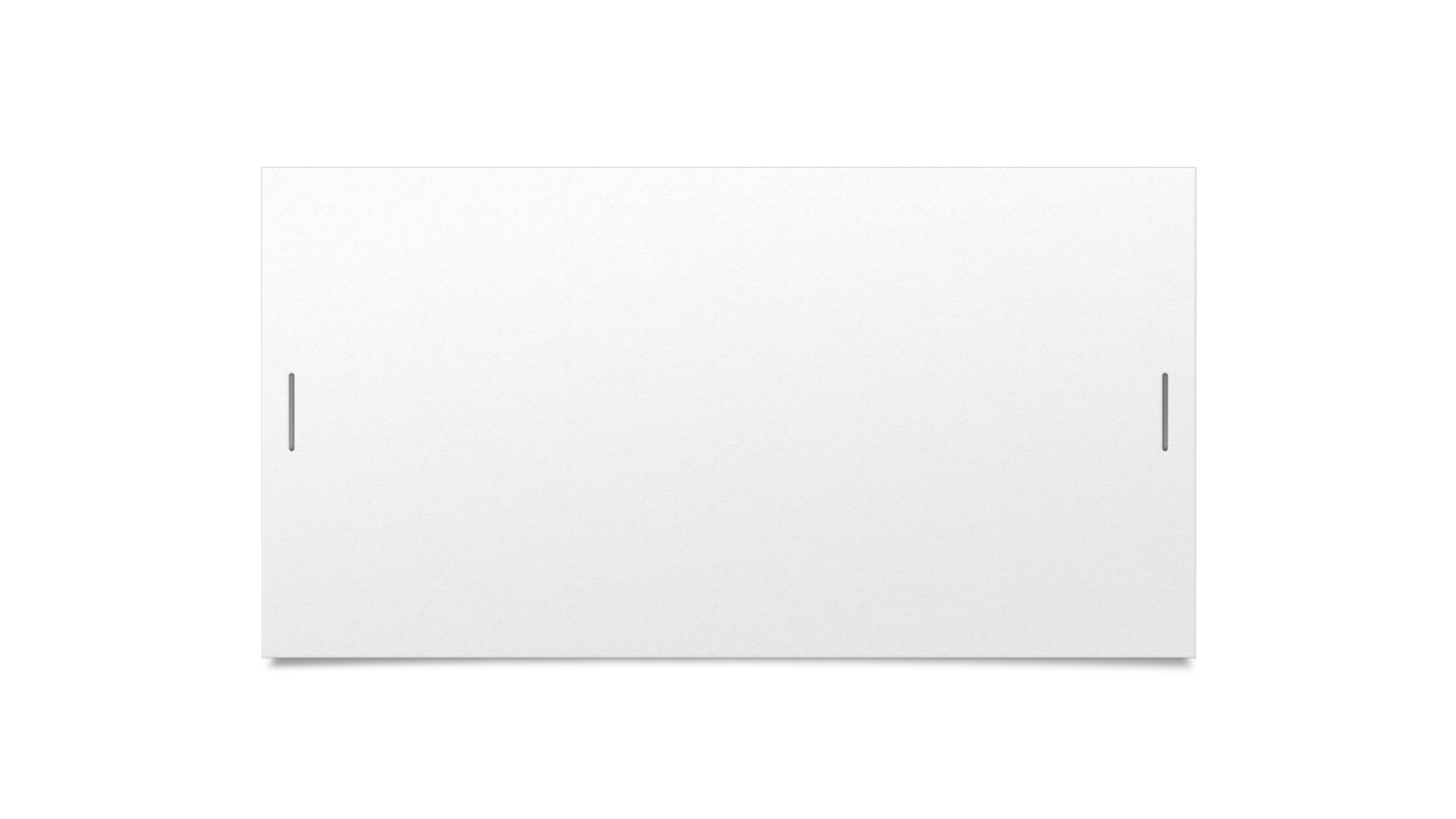 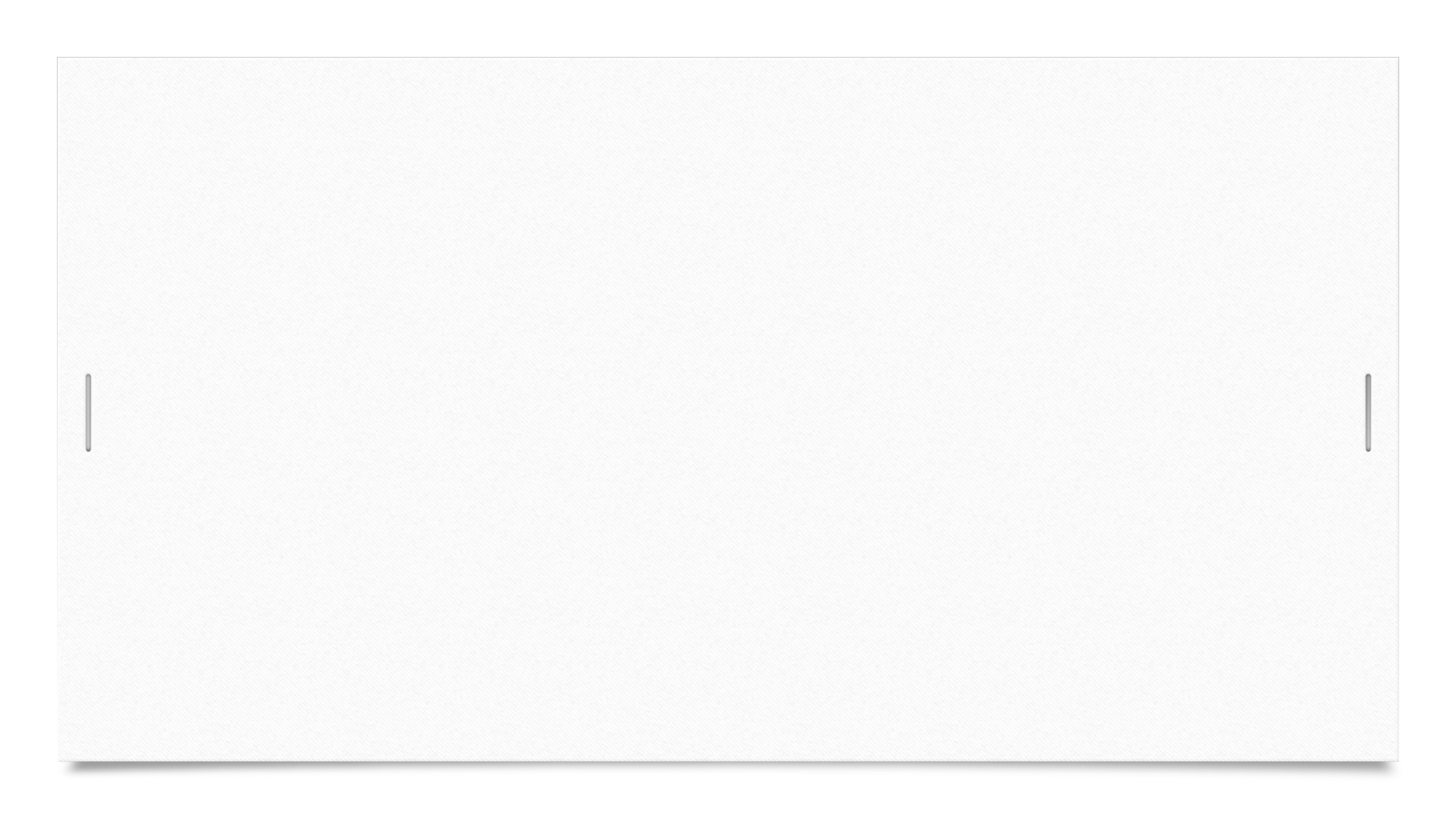 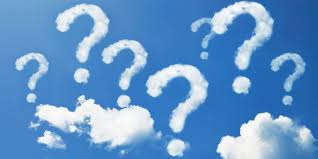 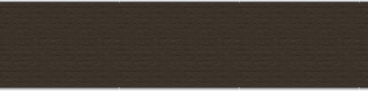 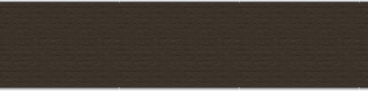 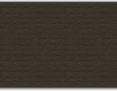 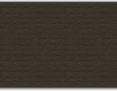 What questions do you have?
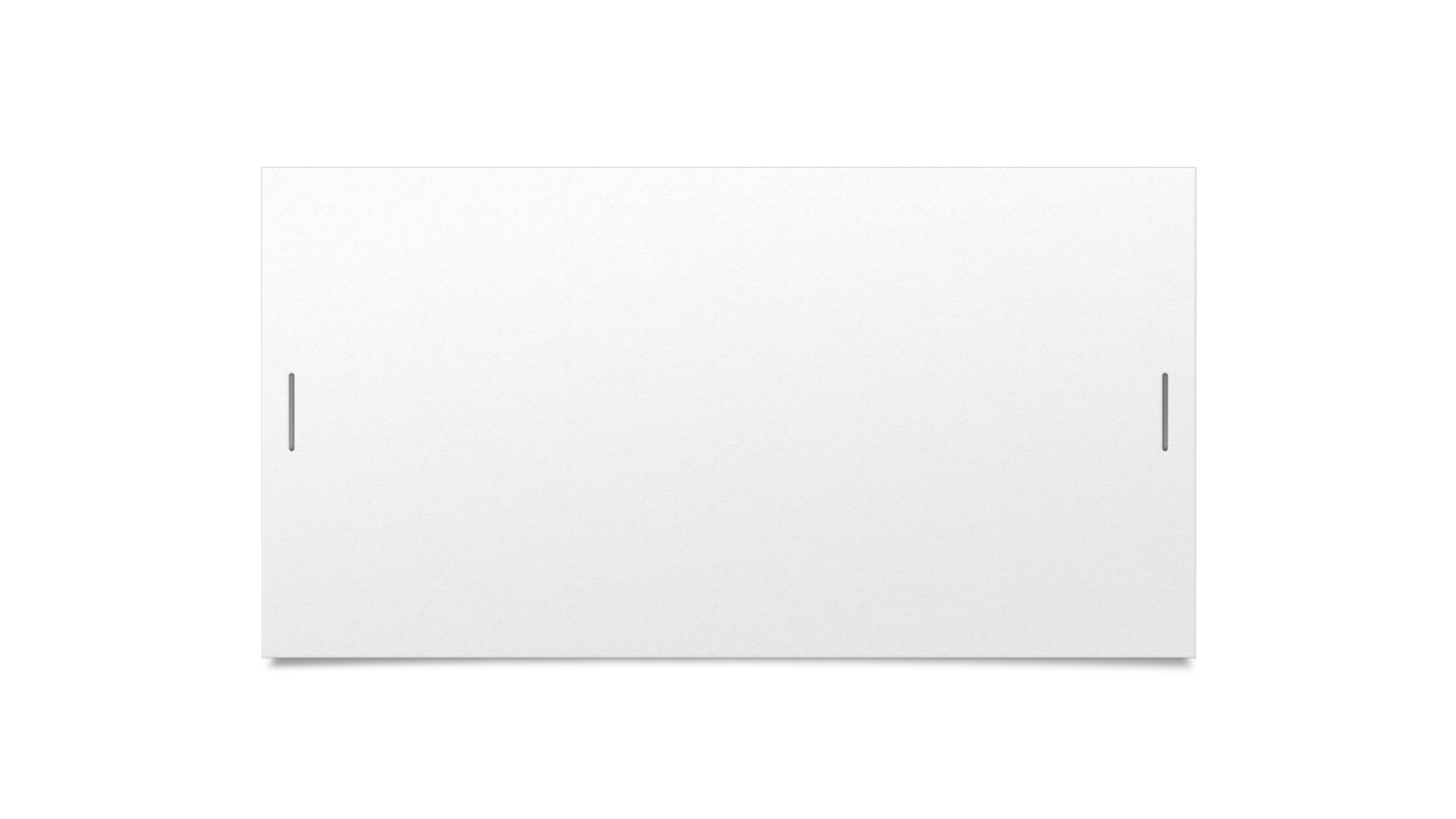 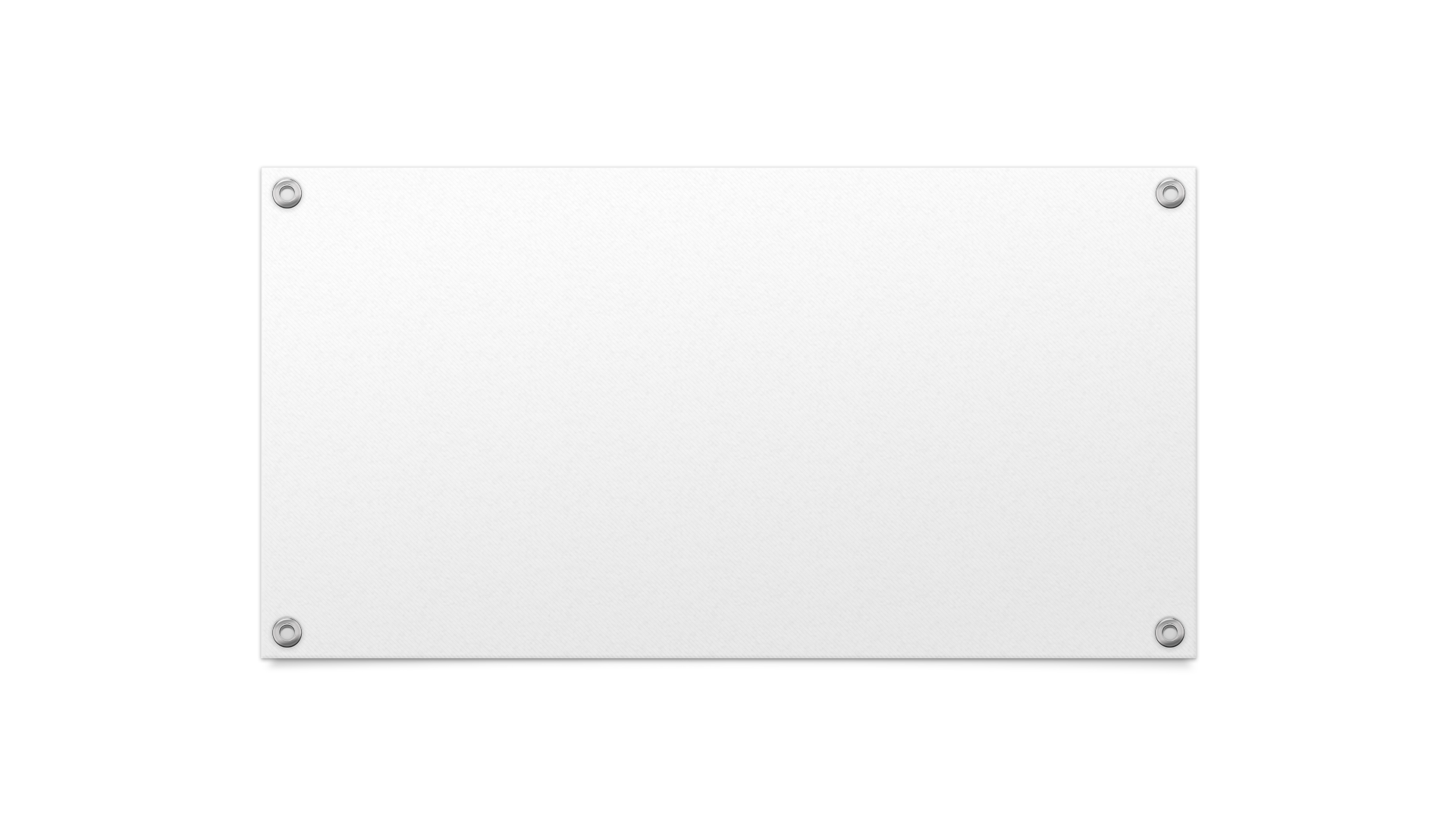 Wrap Up
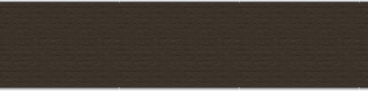 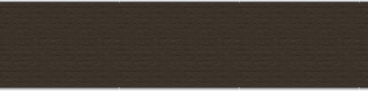 How are you feeling? What one word represents your thinking right now.